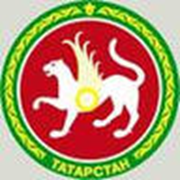 ГАУЗ «Республиканский клинический противотуберкулёзный диспансер» Министерства здравоохранения Республики Татарстан
Организация  выявления туберкулеза 
в Республике Татарстан 
 2022 г
Газизуллина Наиля Кабировна
Главный внештатный специалист фтизиатр МЗ РТ
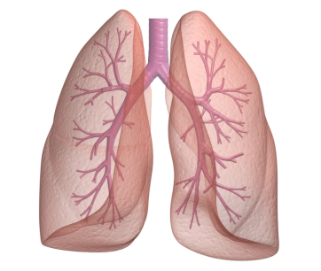 Нормативная база.
Постановление Главного государственного санитарного врача РФ от 28 января 2021 г. N 4
 "Об утверждении санитарных правил и норм СанПиН 3.3686-21
 "Санитарно-эпидемиологические требования по профилактике инфекционных болезней"
Нормативная база.
Приказ Министерства здравоохранения РФот 21 марта 2017 г. № 124н
Порядок и сроки проведения профилактических медицинских осмотров граждан в целях выявления туберкулеза
Зарегистрировано в Минюсте РФ 31 мая 2017 г. № 46909

Приказ МЗ РФ от 15 ноября 2012 г. № 932н "Об утверждении Порядка оказания медицинской помощи больным туберкулезом»
 Зарегистрировано в Минюсте РФ 7 марта 2013 г.  № 27557
Приказ Министерства здравоохранения РФот 21 марта 2017 г. № 124н
2. Профилактические осмотры граждан проводятся в медицинских организациях по месту жительства, работы, службы, учебы, по месту отбывания наказания в виде лишения свободы, в местах содержания под стражей.
6. Профилактические осмотры проводятся в рамках программы государственных гарантий бесплатного оказания гражданам медицинской помощи.
7. Необходимым предварительным условием медицинского вмешательства является дача обследуемым или его законным представителем информированного добровольного согласия на медицинское вмешательство
Методы профилактического обследованияприказ 124н
г) взрослые - флюорография легких или рентгенография органов грудной клетки (легких);
    д) нетранспортабельные и маломобильные граждане - исследование мокроты на кислотоустойчивые микобактерии методом микроскопии.
    10. При проведении профилактических осмотров учитываются результаты внесенных в медицинскую документацию исследований, проведенных гражданам, предшествующих проведению указанных профилактических осмотров, давность которых не превышает 6 месяцев с даты проведения исследования
"Санитарно-эпидемиологические требования по профилактике инфекционных болезней"
803. Планирование профилактических осмотров взрослого населения на туберкулёз проводится медицинской организацией после уточнения численности населения, прикрепленного к медицинской организации (работающего и неработающего), его возрастного и профессионального состава, анализа данных индивидуальных учетных форм и медицинских документов, содержащих сведения о проведенном обследовании, картотеке.
804. Уточнение численности прикрепленного населения должно проводиться медицинской организацией ежегодно.
805. Руководители предприятий, организаций по запросу обслуживающей медицинской организации представляют информацию, необходимую для организации и проведения профилактических обследований сотрудников в целях раннего выявления туберкулёза.
"Санитарно-эпидемиологические требования по профилактике инфекционных болезней"
806. Медицинской организацией, осуществляющей профилактические обследования в целях раннего выявления туберкулёза, составляется годовой план проведения профилактических обследований в целях раннего выявления туберкулёза, который согласовывается с территориальными органами федерального органа исполнительной власти, уполномоченного осуществлять федеральный государственный санитарно-эпидемиологический надзор.
812. Руководителями медицинских организаций обеспечивается планирование, организация и проведение профилактических медицинских осмотров на туберкулёз по данным индивидуального учета населения, а также представление соответствующих отчетов в медицинские организации по профилю "фтизиатрия".
"Санитарно-эпидемиологические требования по профилактике инфекционных болезней"
813. Ежегодный охват взрослого населения профилактическими рентгенофлюорографическими обследованиями должен составлять не менее 65% от численности населения, прикрепленного к медицинской организации, осуществляющей профилактические обследования на туберкулёз.
814. Контроль за индивидуальным учетом профилактических медицинских осмотров населения в медицинских организациях, оказывающих первичную медико-санитарную помощь, и выполнением плана профилактических медицинских осмотров населения на туберкулёз осуществляется медицинской противотуберкулезной организацией.
Приказ 124н
11. В целях организации проведения профилактических осмотров в медицинской организации назначается уполномоченное должностное лицо (далее - уполномоченное лицо).
 12. Уполномоченное лицо контролирует составление врачами-педиатрами, врачами-педиатрами участковыми, врачами-терапевтами, врачами-терапевтами участковыми, врачами общей практики (семейными врачами), фельдшерами (далее - медицинский работник, ответственный за проведение профилактического осмотра) медицинской организации, в которой гражданин получает первичную медико-санитарную помощь, поименных списков граждан, подлежащих профилактическому осмотру в очередном календарном году, из числа находящихся у них на медицинском обслуживании.
В первую очередь необходим максимальный охват лиц из групп повышенного риска по заболеванию туберкулезом!
Приказ 124н
13. Уполномоченное лицо на основании поименных списков составляет календарный план проведения профилактических осмотров граждан с указанием дат и мест их проведения, количества необходимых исследований, числа граждан по каждой возрастной группе (далее - календарный план).
    14. Календарный план подписывается руководителем медицинской организации или уполномоченным лицом не позднее чем за месяц до начала календарного года и доводится до сведения медицинских работников, участвующих в проведении профилактических осмотров, в том числе ответственных за проведение профилактических осмотров
Приказ 124н
16. Уполномоченное лицо организует проведение мероприятий по информированию граждан по вопросам профилактики туберкулеза (в том числе в трудовых и учебных коллективах).
17. Медицинский работник, ответственный за проведение профилактического осмотра:
а) осуществляет информирование граждан, находящихся на медицинском обслуживании в медицинской организации, о необходимости прохождения профилактического осмотра (в том числе о дате, времени и месте его проведения), о его целях и задачах;
б) проводит разъяснительную работу и мотивирование граждан к прохождению профилактического осмотра;
в) организует выдачу направлений
Приказ 124н
18. По завершении профилактического осмотра в Медицинскую карту пациента, получающего медицинскую помощь в амбулаторных условиях, на отдельную страницу вносятся:
а) объективные данные по результатам проведенных исследований;
б) сведения о наличии контактов с больным туберкулезом, результаты осмотров врачами-специалистами (в случае выявления патологических состояний, свидетельствующих о наличии туберкулеза);
в) заключение об отсутствии (выявлении) патологических состояний, свидетельствующих о наличии туберкулеза.
Приказ 124н
19. При выявлении в результате профилактического    осмотра патологических состояний, свидетельствующих   о наличии туберкулеза, медицинский работник, проводящий профилактический осмотр, должен в течение 2 календарных дней со дня завершения профилактического осмотра организовать обследование гражданина в соответствии с       Порядком оказания медицинской помощи больным туберкулезом.
Приказ МЗ РФ от 15 ноября 2012 г. № 932н "Об утверждении Порядка оказания медицинской помощи больным туберкулезом»
8. Симптомы туберкулеза выявляются медицинскими работниками любых специальностей. 
9. При подозрении на туберкулез органов дыхания в медицинских организациях проводится обследование на туберкулез, включающее следующие клинические исследования: 
   рентгенологическое исследование органов грудной клетки; 
   общий анализ крови; 
   исследование мокроты на кислотоустойчивые микобактерии    методом микроскопии трехкратно
Приказ МЗ РФ от 15 ноября 2012 г. № 932н "Об утверждении Порядка оказания медицинской помощи больным туберкулезом»
10. При подозрении на туберкулез внелегочной локализации в медицинских организациях проводится обследование на туберкулез, включающее следующие клинические исследования: 
 лучевое (рентгенологическое, томографическое, ультразвуковое, магнитно-резонансное) или специальное, с учетом пораженного органа, 
инструментальное исследование; 
    общий анализ крови, мочи; 
    осмотр врачом-специалистом с учетом локализации предполагаемого очага туберкулеза; 
    исследование биологического материала (моча, ликвор, пунктат, гной, отделяемое свищей, выпот) из предполагаемого очага туберкулеза на кислотоустойчивые микобактерии методами микроскопии и посева и морфологические исследования: цитологические и гистологические
"Санитарно-эпидемиологические требования по профилактике инфекционных болезней"
793. При обнаружении во время обследования пациента признаков, указывающих на возможное заболевание туберкулёзом, в целях постановки окончательного диагноза, он направляется в медицинскую противотуберкулезную организацию.
Медицинский работник, оформляющий направление в медицинскую противотуберкулезную организацию, информирует пациента об обязанности явиться на обследование в противотуберкулёзную медицинскую организацию в течение 10 рабочих дней с момента получения направления и делает отметку в медицинской документации пациента о его информировании, которая заверяется подписью пациента.
Лица с подозрением на туберкулез, получившие направление медицинского работника в профильную лечебно-профилактическую медицинскую организацию (диспансер противотуберкулезный; специализированную больницу туберкулезную, в том числе детскую) (далее - медицинская противотуберкулезная организация), обязаны в течение десяти рабочих дней с момента получения указанного направления явиться на обследование в медицинскую противотуберкулезную организацию в целях уточнения диагноза.
Приказ МЗ РФ от 15 ноября 2012 г. № 932н "Об утверждении Порядка оказания медицинской помощи больным туберкулезом»
12. Для проведения дополнительных обследований с целью определения дальнейшей тактики лечения в противотуберкулезный диспансер в 3-х дневный срок направляются больные, у которых при обследовании выявлены следующие симптомы: 
при проведении лучевой диагностики органов грудной клетки - очаговые тени, ограниченные затенения легочной ткани (участки инфильтрации), округлые и полостные образования, диссеминация, расширение тени средостения и корней легких, плевральный выпот, распространенный и ограниченный фиброз и другие изменения; 
при обследовании методом микроскопии - кислотоустойчивые микобактерии.
Приказ МЗ РФ от 15 ноября 2012 г. № 932н "Об утверждении Порядка оказания медицинской помощи больным туберкулезом»
11. Обследованию на туберкулез подлежат 
лица, у которых при обследовании обнаруживаются выпоты неясной этиологии в плевральной полости, в случае обнаружения выпота в других серозных полостях - после исключения опухолевой природы выпота; 
лица с симптомами общей интоксикации (лихорадка, потливость, потеря массы тела, потеря аппетита, быстрая утомляемость), продолжающейся 2 недели и более; 
лица, у которых кашель продолжается более 3-х недель, а также лица с кровохарканьем, болью в груди, одышкой; 
лица, с хроническими воспалительными заболеваниями различных органов, у которых наблюдаются частые (более 2-х раз в год) обострения и отсутствие выраженной положительной динамики (сохраняющиеся изменения при лабораторных исследованиях) на проводимое противовоспалительное лечение в течение более 3-х недель; 
лица, при проведении диагностических исследований которых возникают сомнения в правильности установленного диагноза, или лица, которым однозначный диагноз установить не удается.
"Санитарно-эпидемиологические требования по профилактике инфекционных болезней"
Сроки обследования
800. Профилактические медицинские осмотры проводятся в массовом, групповом (по эпидемическим показаниям) и индивидуальном порядке в медицинских организациях по месту жительства, работы, службы, учебы или содержания в следственных изоляторах и исправительных учреждениях.
801. При проведении профилактических медицинских осмотров используются методы проведения медицинского обследования.
802. Медицинскими организациями, обслуживающими взрослое население, обеспечивается проведение профилактических медицинских осмотров населения, прикрепленного к медицинской организации, с целью раннего выявления туберкулёза не реже 1 раза в 2 года. В субъектах Российской Федерации, муниципальных образованиях с показателем заболеваемости населения туберкулёзом 40 и более случаев на 100 тысяч населения в год - не реже 1 раза в год.
809. По эпидемиологическим показаниям (независимо от наличия или отсутствия признаков заболевания туберкулёзом) профилактические медицинские осмотры проходят 2 раза в год:
военнослужащие, проходящие военную службу по призыву;
лица, находящиеся в контакте с источниками туберкулёзной инфекции, в том числе лица, осуществляющие сопровождение больных туберкулёзом иностранных граждан;
лица, снятые с диспансерного учета в медицинских противотуберкулезных организациях в связи с выздоровлением, в течение первых 3 лет после снятия с учета;
лица, перенесшие туберкулез и имеющие остаточные изменения в легких, в течение первых трех лет с момента клинического выздоровления;
лица с ВИЧ-инфекцией;
809. По эпидемиологическим показаниям (независимо от наличия или отсутствия признаков заболевания туберкулёзом) профилактические медицинские осмотры проходят 2 раза в год:
пациенты, состоящие на диспансерном наблюдении (в том числе профилактическом наблюдении) в наркологических и психиатрических специализированных медицинских организациях;
подозреваемые и обвиняемые, содержащиеся в следственных изоляторах, и лица, заключенные под стражу, содержащиеся в исправительных учреждениях;
лица, освобожденные из следственных изоляторов и исправительных учреждений в течение первых 2 лет после освобождения;
лица, по роду своей профессиональной деятельности имеющие контакт с подозреваемыми, обвиняемыми и лицами, заключенными под стражу;
лица без определенного места жительства.
Сроки проведения профилактических осмотроввзрослого населения (приказ 124н)
2 раза в год 

Работники родильных домов, (отделений, перинатальных центров)
"Санитарно-эпидемиологические требования по профилактике инфекционных болезней"
810. По эпидемиологическим показаниям (независимо от наличия или отсутствия признаков заболевания туберкулёзом) профилактические медицинские осмотры проходят 1 раз в год:
больные хроническими неспецифическими заболеваниями органов дыхания, желудочно-кишечного тракта, мочеполовой системы;
больные сахарным диабетом;
больные онкогематологическими заболеваниями;
лица, получающие кортикостероидную, лучевую, цитостатическую и иммуносупрессивную терапию 38;
иностранные граждане и лица без гражданства, в том числе осуществляющие трудовую деятельность на территории Российской Федерации, беженцы, вынужденные переселенцы;
лица, проживающие в стационарных учреждениях социального обслуживания и учреждениях социальной помощи для лиц без определенного места жительства;
"Санитарно-эпидемиологические требования по профилактике инфекционных болезней»
1 раз в год:
  работники организаций социального обслуживания;
работники санаторно-курортных организаций, оздоровительных, спортивных и образовательных организаций для детей;
сотрудники медицинских организаций;
работники организаций по переработке и реализации пищевых продуктов, организаций бытового обслуживания населения, работники водопроводных сооружений;
нетранспортабельные и маломобильные больные по клинико-эпидемиологическим показаниям (проводится микроскопическое исследование мокроты на кислотоустойчивой микобактерии).
"Санитарно-эпидемиологические требования по профилактике инфекционных болезней"
Во внеочередном порядке :
лица, обратившиеся в медицинские организации за медицинской помощью с подозрением на заболевание туберкулёзом;
лица из окружения детей, у которых выявлена измененная чувствительность к тууберкулину при проведении туберкулиновой пробы Манту с 2 туберкулиновыми единицами (ТЕ) очищенного туберкулина в стандартном разведении и к аллергенам туберкулезным, если с момента последнего обследования прошло более 6 месяцев;
лица, обратившиеся за медицинской помощью в амбулаторно-поликлинические учреждения и поступающие на стационарное лечение (при экстренном поступлении пациентов на стационарное лечение, профилактическое обследование на туберкулёз, по возможности, проводится в условиях стационара), если с даты последнего профилактического обследования на туберкулёз прошло более 1 года;
лица, допущенные в детские медицинские организации в целях осуществления ухода за детьми, находящимися на стационарном лечении, если с даты последнего профилактического обследования на туберкулёз прошло более 1 года;
"Санитарно-эпидемиологические требования по профилактике инфекционных болезней"
Во внеочередном порядке
лица, приезжающие в субъект Российской Федерации из иных субъектов Российской Федерации для поступления на работу, на постоянное или временное проживание, если с момента последнего флюорографического обследования прошло более года;
лица, проживающие совместно с беременными женщинами, если к сроку предстоящих родов пройдет 1 год и более с момента предыдущего флюорографического обследования;
граждане, призываемые на военную службу или поступающие на военную службу по контракту, если с момента последнего обследования прошло более 6 месяцев;
лица, у которых диагноз "ВИЧ-инфекция" установлен впервые, если с момента последнего обследования прошло более 6 месяцев, а также больные ВИЧ-инфекцией в стадии вторичных проявлений (4А - 4В) или больные ВИЧ-инфекцией с уровнем CD4 лимфоцитов менее 350 кл/мкл;
"Санитарно-эпидемиологические требования по профилактике инфекционных болезней"
Во внеочередном порядке
абитуриенты при поступлении на обучение, у которых от даты последнего профилактического обследования в целях раннего выявления туберкулёза прошел 1 год и более;
лица без определенного места жительства - при любом обращении в учреждения социальной защиты или здравоохранения, если отсутствуют сведения о прохождении профилактического обследования на туберкулёз или с момента последнего обследования прошло более 6 месяцев;
лица, употребляющие психоактивные вещества и препараты лица, не входящие в группу профилактического наркологического учета, при выявлении сотрудниками органов внутренних дел в случае отсутствия сведений о профилактических осмотрах на туберкулёз за последний год;
иностранные граждане и лица без гражданства при обращении за получением разрешения на временное проживание на территории Российской Федерации, вида на жительство, гражданства или разрешения на работу в Российской Федерации;
лица, в отношении которых имеются данные, полученные в ходе эпидемиологического обследования очага туберкулеза, о наличии контакта с больным туберкулёзом.
Дефекты организации раннего выявления туберкулеза в ОЛС
1. Занижается число граждан, планируемых к профилактическому обследованию, в первую очередь, из групп повышенного риска по заболеванию туберкулезом.  Не учитываются контингенты из групп диспансерного наблюдения. 
2. Не включаются в план профилактического обследования лица, не проходившие ФЛГ 2 года и более.
3. Проживание на прикрепленной территории лиц, не известных поликлинике, соответственно не привлекаемых к профосмотрам. 
4. Не проводится микроскопическое обследование мокроты по Циль-Нельсену в целях выявления самых эпидемиологически опасных форм туберкулеза. В стационар нередко вызывается на консультацию фтизиатр, без проведения исследования мокроты на КУМ 3-х кратно. 
5. Не осуществляется контроль за дообследованием лиц с изменениями в легких после флюорографического обследования. % дообследованных может составлять всего 60%.
Значение ФЛГ для выявления других заболеваний
На 1000 обследованных выявляются:
Случаев туберкулеза – 0,2
Случаев новообразований – 0,38
Случаев НЗЛ – 1,85
Прочих – 1,27
Индикаторы качества выявления туберкулеза в РТ и РФ в 2008 – 2021 гг.
Одногодичная летальность. Сроки наступления смерти после выявления.
Благодарю за внимание